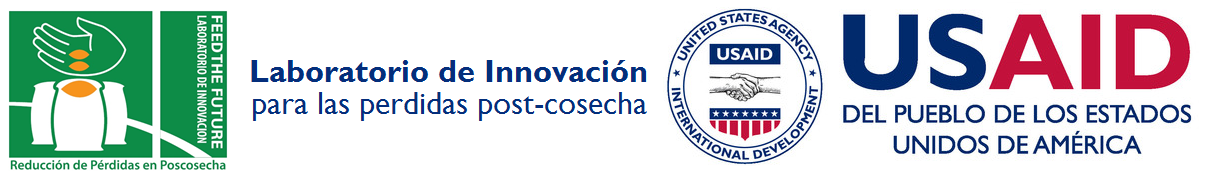 Cumplimiento Ambiental
Bhadriraju Subramanyam
Mitigación Ambiental y Plan de Monitoreo
El documento EMMP fue aprobado Diciembre 14, 2014
Muestra el examen ambiental inicial (IEE), medidas de mitigación, medidas de monitoreo, fechas (o ritmo de trabajo) y grupos responsables [Hoja de Excel]
Acciones de mitigación: Acciones especificas que se realizaran para satisfacer las condiciones del IEE.
Acciones de monitoreo: Los criterios que serán utilizados para monitorear (1) si las acciones de mitigación han sido implementadas o no, y (2) si las acciones han sido suficientes y efectivas o no.
Fechas (o ritmo de trabajo) y grupos responsables: Especifica los grupos responsables por estas acciones y las fechas para realizar las mismas.
Por qué EMMPs*
Los EMMPs proveen una base para la implementación sistemática del IEE
El IEE puede ser general pero el EMMP es especifico
Los EMMPs proveen un marco de trabajo para los reportes de cumplimiento ambiental
Para el USAID, las actividades que no cumplan con las condiciones del IEE ponen la actividad en la categoría de incumplida [finaliza la actividad]
*Fuente: Hoja de hechos ENCAP: EMMPs [www.encapafrica.org/meoentry.htm]
Implementación de EMMPs
Establecer responsabilidad: Supervisión por un miembro calificado del grupo de trabajo
Integración del plan de trabajo: Incluir capacitación en el tema de cumplimiento ambiental en el EMMP para incorporarlo al plan de trabajo
Integración de presupuesto: Desarrollar costos? de monitoreo y mitigación con el objetivo de cumplir con el EMMP
Compromiso de la administración y sensibilización del personal: La administración debe comunicar claramente la importancia de los  EMMPs